IKTVO, et artig studium
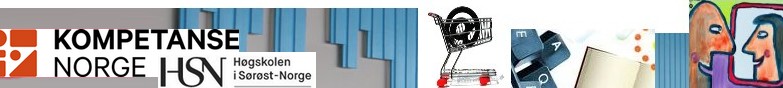 Her lærer vi å bruke alle slags digitale  verktøy
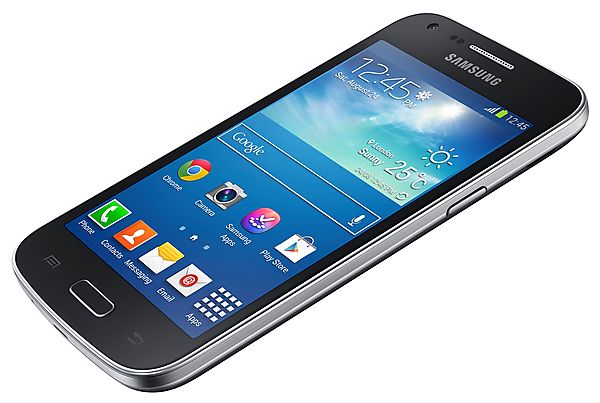 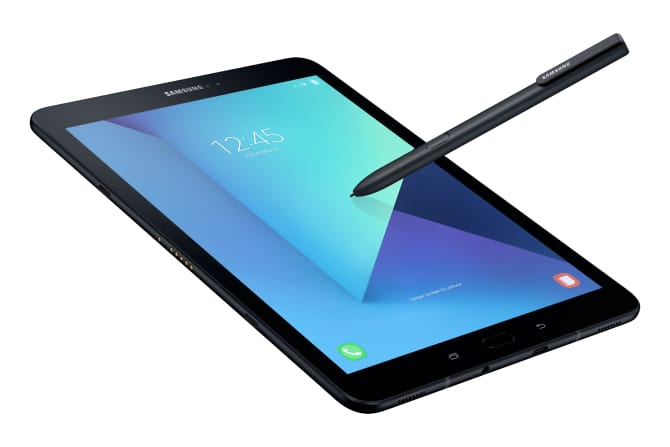 Vi deler med alle
Laugh 5
Laugh 1
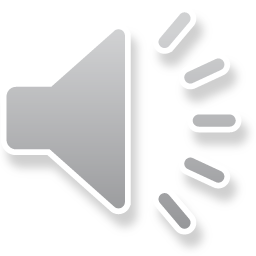 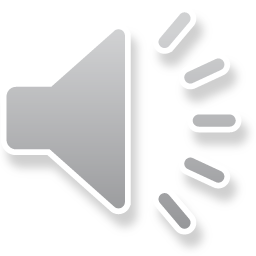 Takk for oss!
Takk for oss!
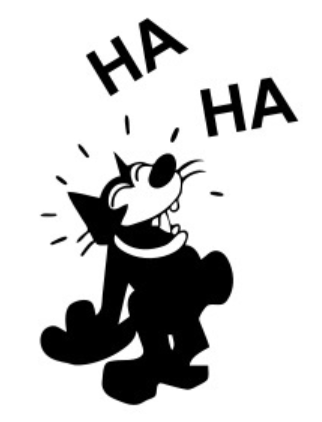